Vissen
Tropische vissen en goudvissen
Blok 3
Voeren en Verzorgen
Guppy
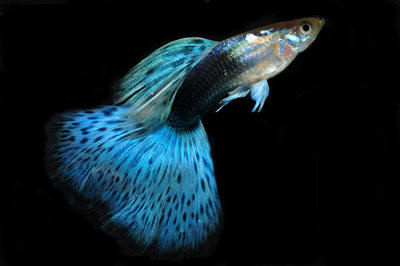 Algeneter
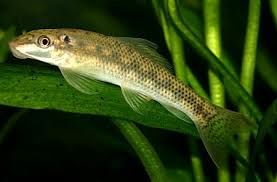 Pantsermeerval / corridoras
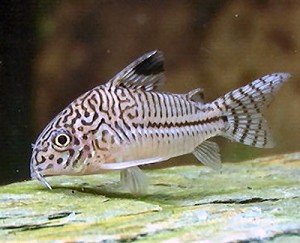 Harnasmeerval
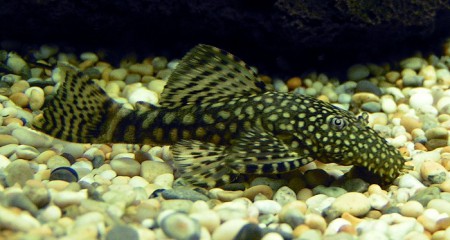 Kardinaaltetra
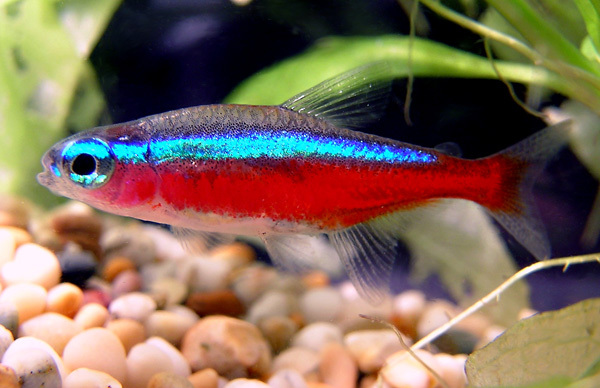 Neontetra
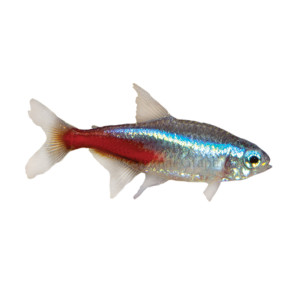 Zebradanio
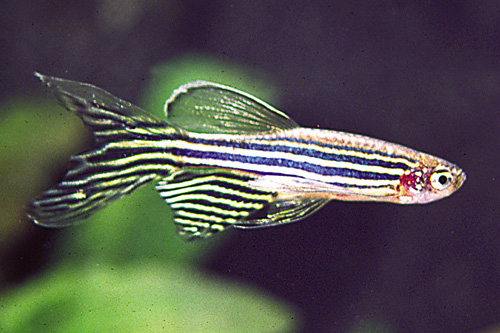 Siamese kempvis
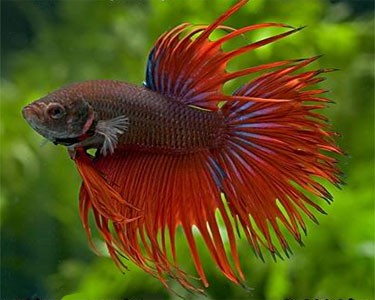 Bijtje
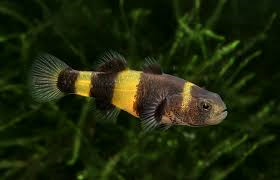 Black molly
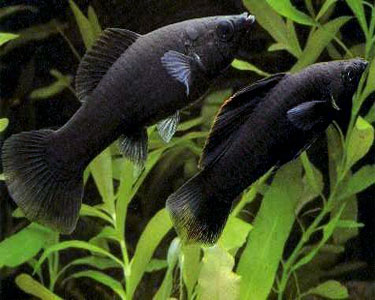 Platy
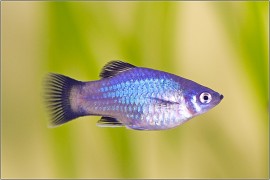 Zwaarddrager
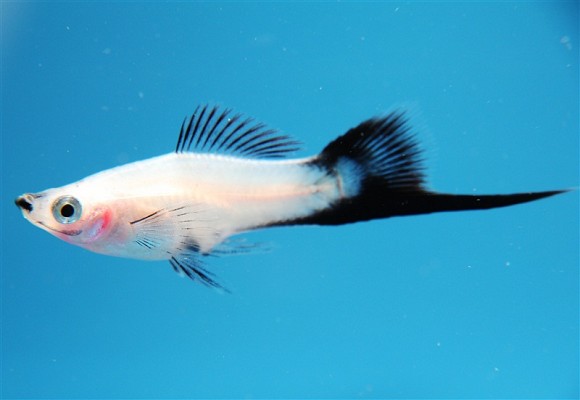 Sumatraan
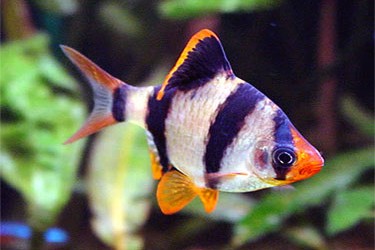 Diamantgoerami
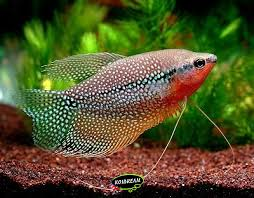 Malawicichlide
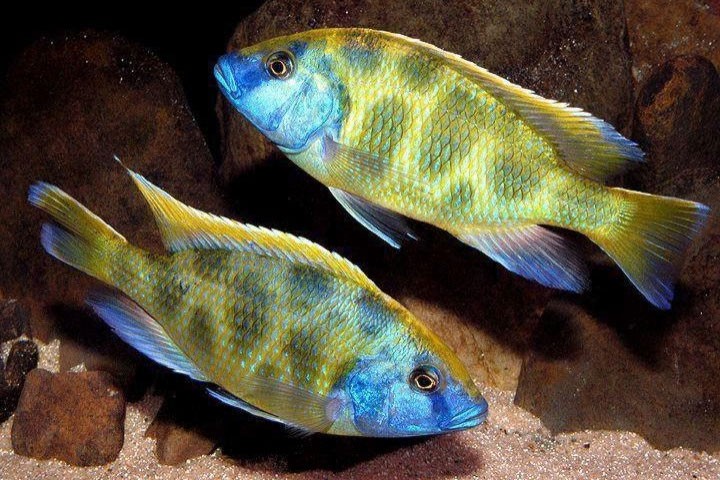 Kersenbuikcichlide
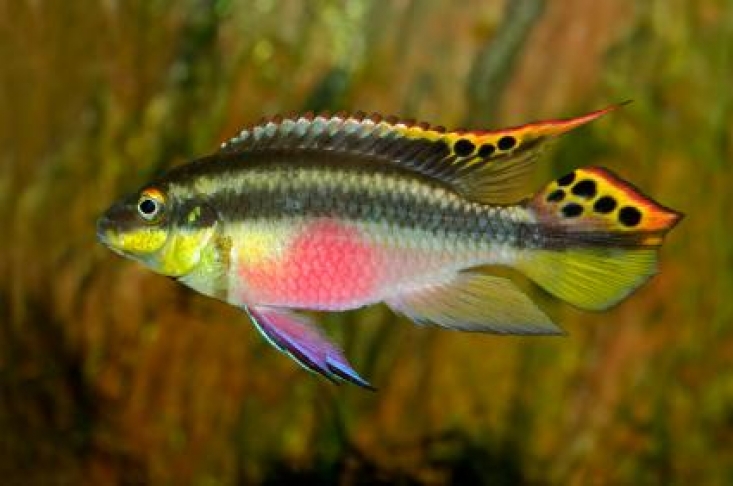 Gemarmerde bijlzalm
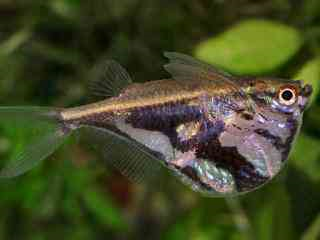 Afrikaanse karperzalm
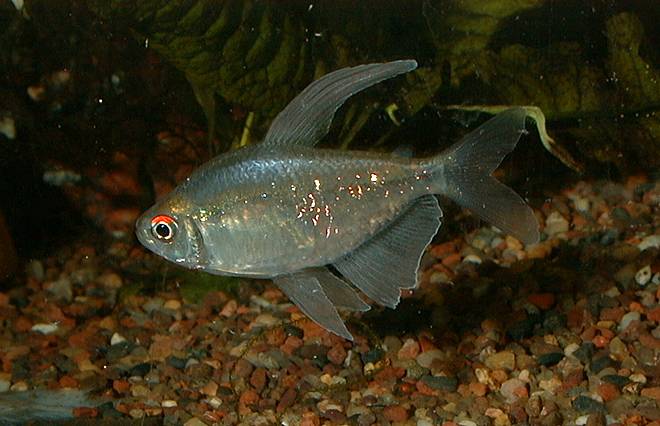 Roodkopzalm
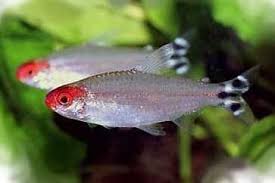 Hoogvinkarper
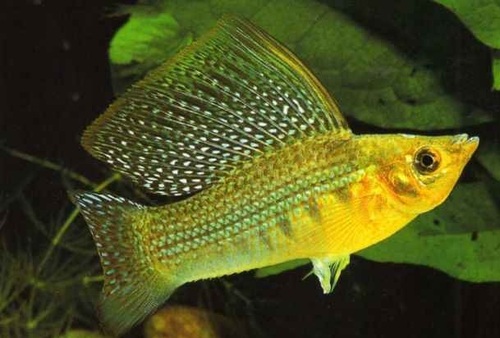 Zoengoerami
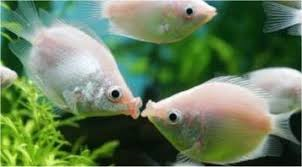 Vuurstaartlabeo / label bicolor
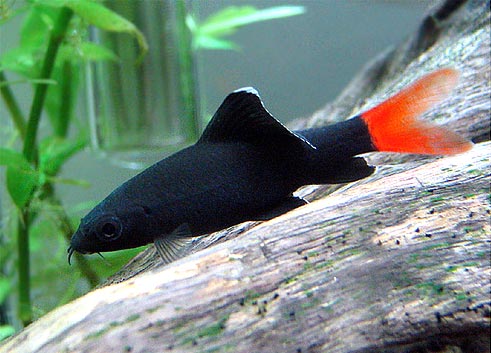 Vuurneon
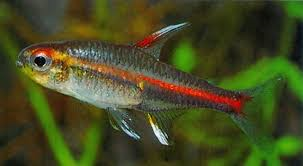 Discusvis
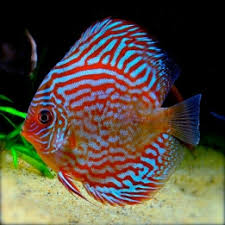 Potloodvisje
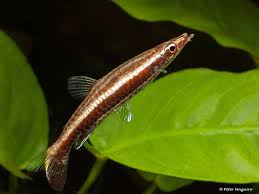 Maanvis
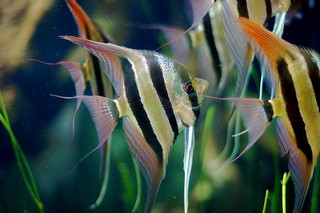 Kogelvisje
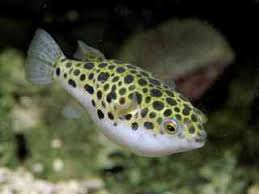 Kegelvlekbarbeel
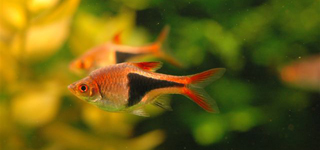 Hockeystick
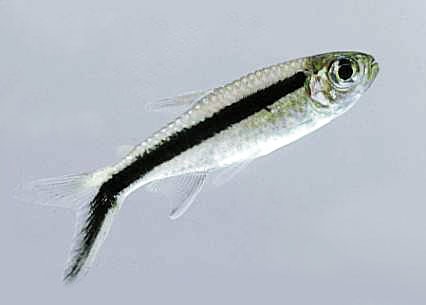 Clownbotia
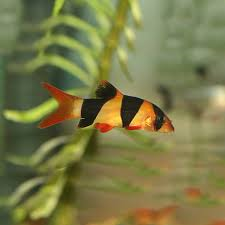 Goudvis - Shubunkin
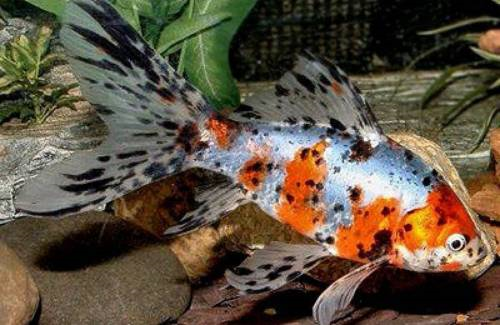 Goudvis - Sarasa
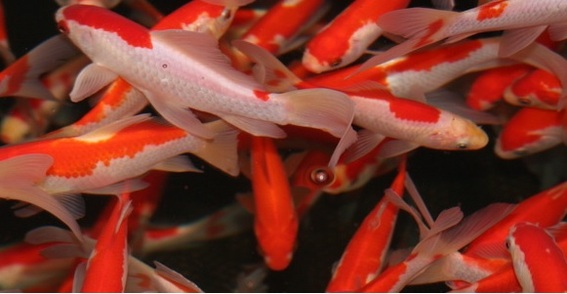 Goudvis - Hemelkijker
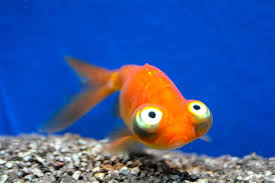 Goudvis - Sluierstaart
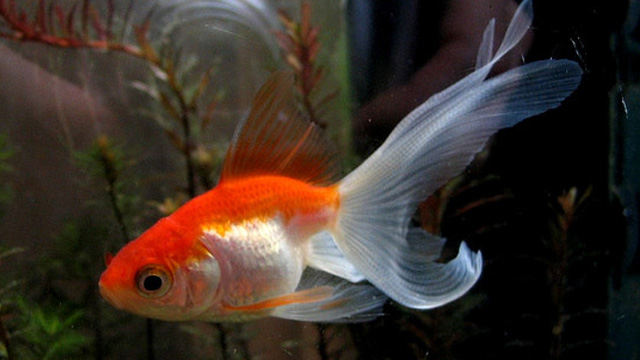 Goudvis - Komeetstaart
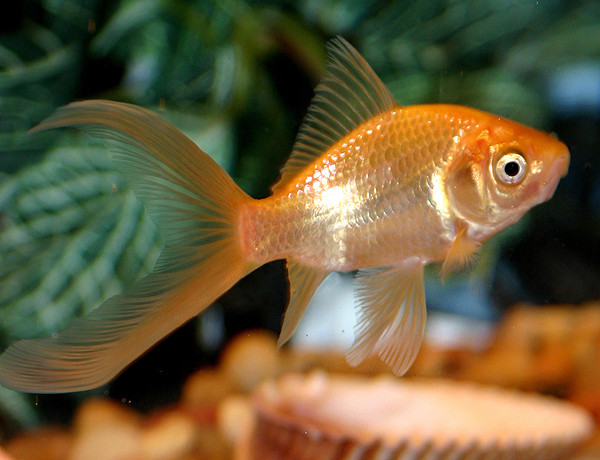 Goudvis - Blaasoog
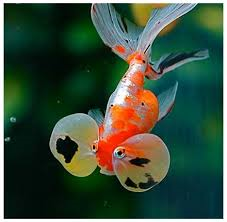 Goudvis – Leeuwenkop/Oranda
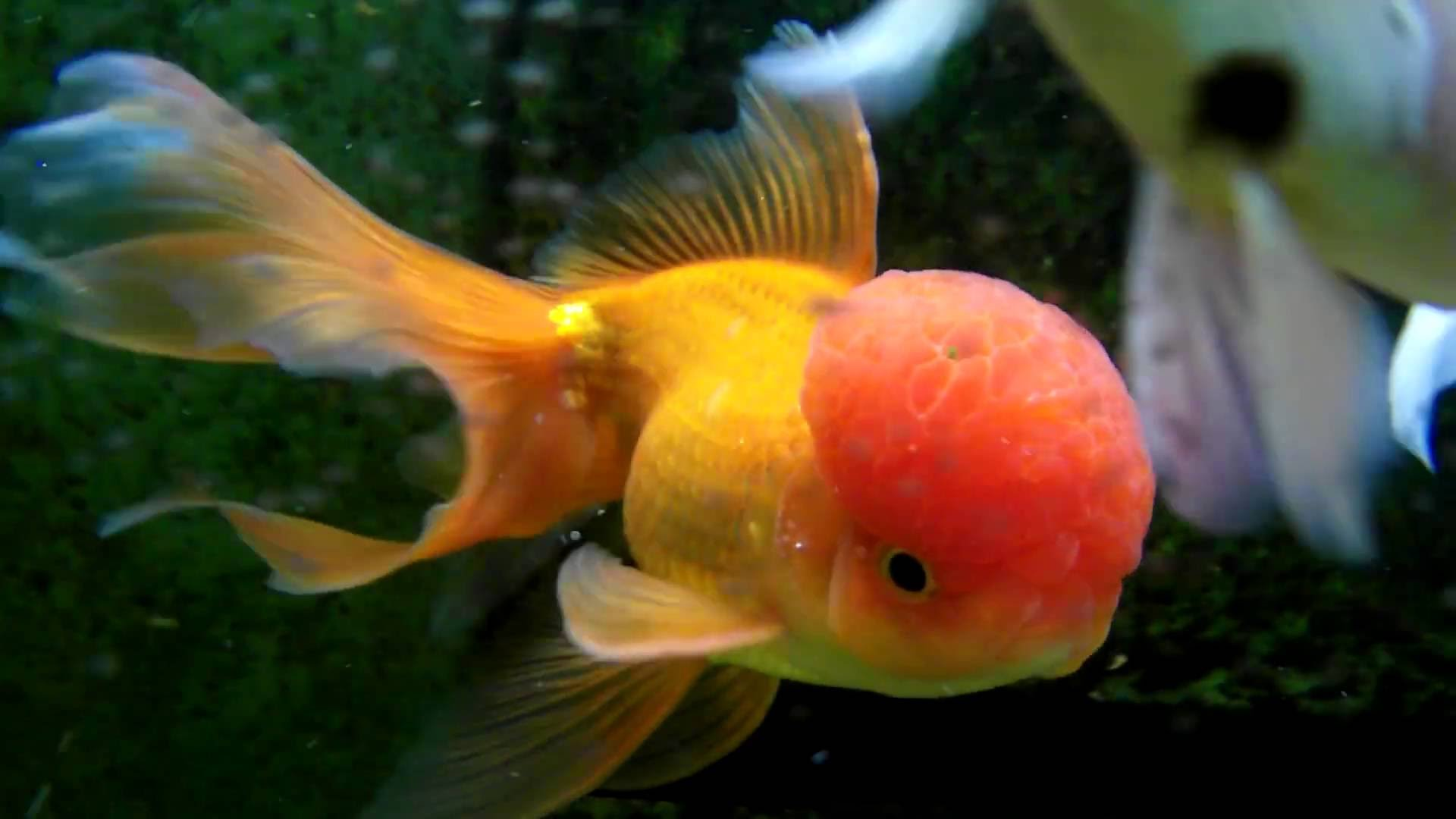